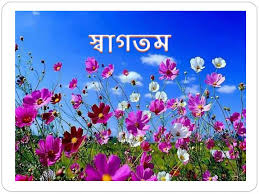 পরিচিতি
মাশকুরা খাতুন 
সহকারী মৌলভী,
কাতলাসেন কাদেরিয়া কামিল মাদ্রাসা,
সদর,ময়মনসিংহ।
ummemansura0011@gmail.com
ষষ্ঠ শ্রেণি
  কুরআন মাজিদ ও তাজভীদ
        দ্বিতীয় অধ্যায়
সুরা আসর
শিখনফল
সুরা আসর সহিহ ভাবে তেলাওয়াত করতে পারবে।
সুরা আসর মুখস্থ লিখতে পারবে।
সুরা আসর অনুবাদ করতে পারবে।
سورة العصر
والعصر
إن الإنسان لفى خسر
إلا الذين آمنوا وعملوا الصالحات وتواصوا بالحق وتواصوا بالصبر
অনুবাদ
মহাকালের শপথ।

মানুষ অবশ্যই ক্ষতিগ্রস্ত।

কিন্তু তারা নয়, যারা ঈমান আনে ও সৎকর্ম করে এবং পরস্পরকে সত্যের উপদেশ দেয় ও ধৈর্যের উপদেশ দেয়।
একক কাজ
সুরা আসর মুখস্থ লিখ।
দলীয় কাজ
সুরা আসর এর অনুবাদ মুখস্থ করে অপর সহপাঠীর কাছে বল।
সুরা আসরের  অনুবাদ লিখ।
বাড়ির কাজ
সুরা আসর অনুবাদ সহ মুখস্থ লিখ।
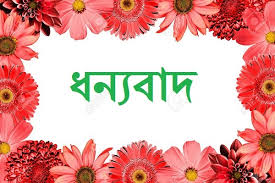